A güzü
Guti Csaba: A güzü című írásához készítette: Jenei Beáta, 
Huszár Gál Iskola, Debrecen
Szitakötő 51. szám, 34-35. oldal
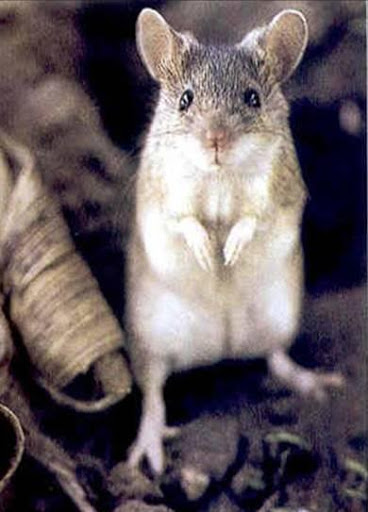 A háziegérrel rokon, de annál kisebb és karcsúbb mezei rágcsáló.
Latin neve: 
Mus spicilegus
6-8 centiméter hosszú, farka rövidebb a testhosszánál. Testsúlya kb. 20 gramm.
Háta palaszürke, a hasa és lábai fehérek. Fülei fejéhez képest nagyok, szemei aprók.
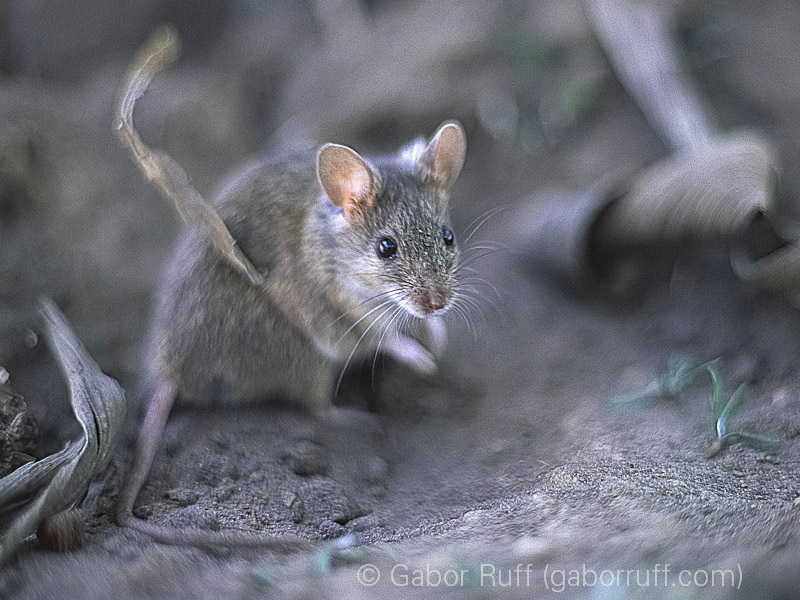 Leginkább szántóföldeken él, de télen szívesen költözik be melegebb helyekre, ha lehetősége van rá. 
Tápláléka: gabonafélék, magvak, rovarok.
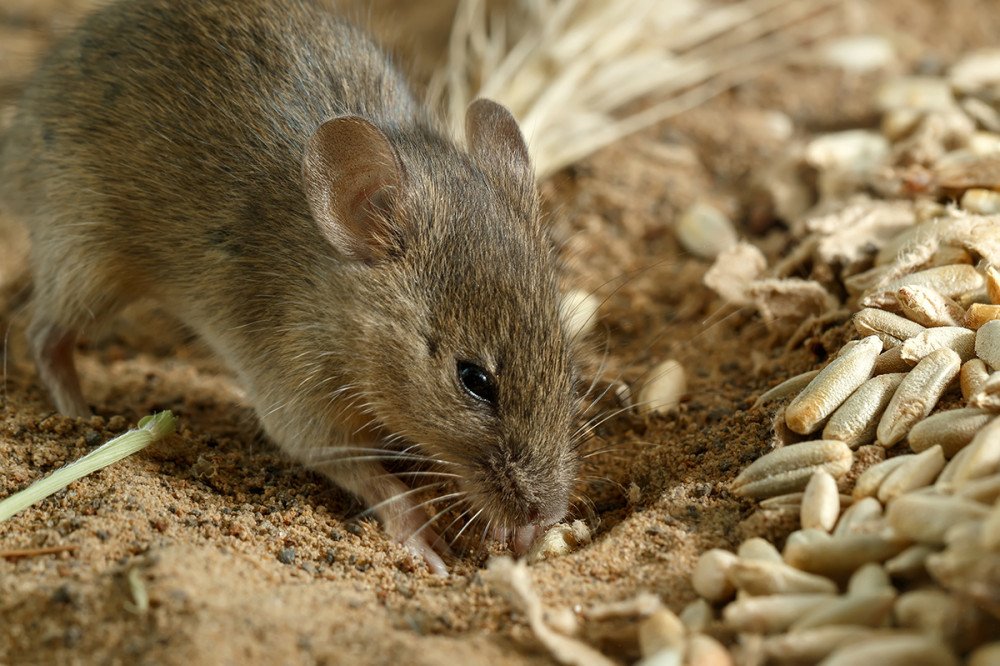 Átlagosan 8 utódot hoz a világra. 
A több alomból származó fiatalok ősszel güzühordást készítenek, ami egy növényekből és földből készített áttelelő hely.
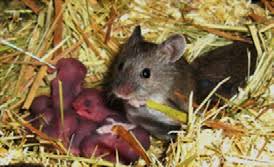 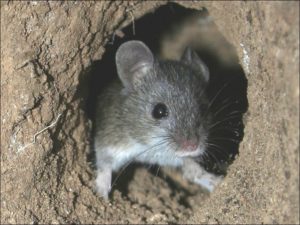 A güzühordás alatt járatok és kamrák vannak, a kamrákba élelmet raktároznak.
A güzühordás hatalmas, akár 1,2 m átmérőjű és térdmagasságú földkupac, első látásra vakondtúrásra hasonlít. 
A szorgalmas állatkák egy-egy ilyen téli magraktárba akár fél zsáknyi magot, elsősorban gyommagvakat hordanak.
Innen ered a mondás: "Dolgozik, mint a güzü." 
Régen a parasztemberek "betakarították" ezeket a magkupacokat, és haza vitték, így ingyen takarmányhoz jutottak a háztáji baromfiudvar lakói számára.
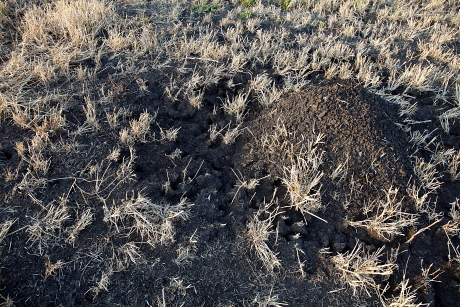 A güzühordásban több 10 liter növényi részt és magvat is 
felhalmoznak, majd 10-20 cm vastag földréteggel borítják be.
A hordás körül számos kijárat található, alatta pedig kusza járatrendszerek vannak.
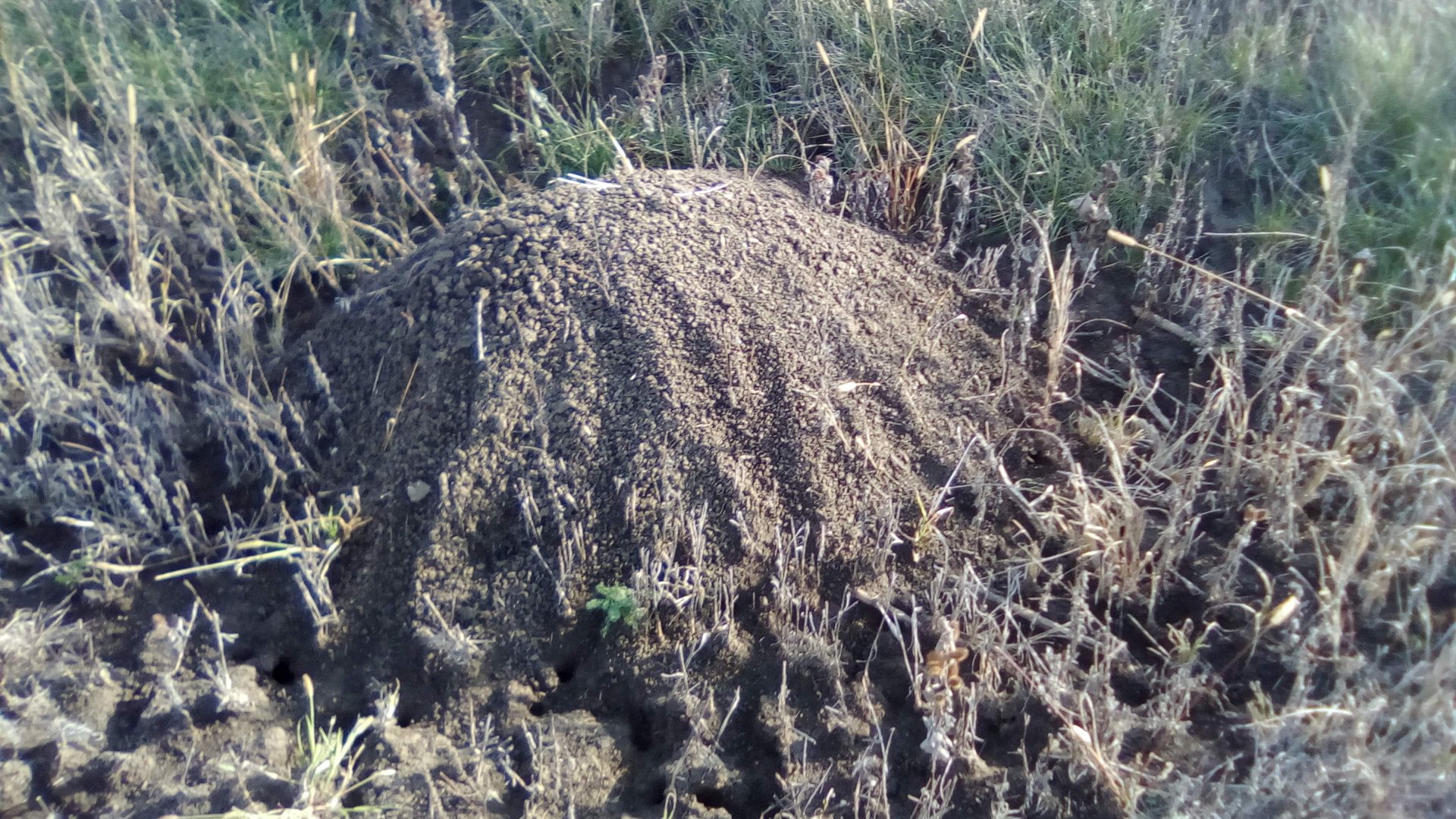 Források:
https://www.facebook.com/szamoskorod/posts/861424224065366/

https://hu.wikipedia.org/wiki/G%C3%BCz%C3%BCeg%C3%A9r

http://soskartevostop.hu/egerek/

https://www.mme.hu/kalozkodo_kerecsenek_guzuegerek_es_egyebek_-_kedvcsinalo_a_sasfigyelo_oko-turankhoz?PageSpeed=noscript
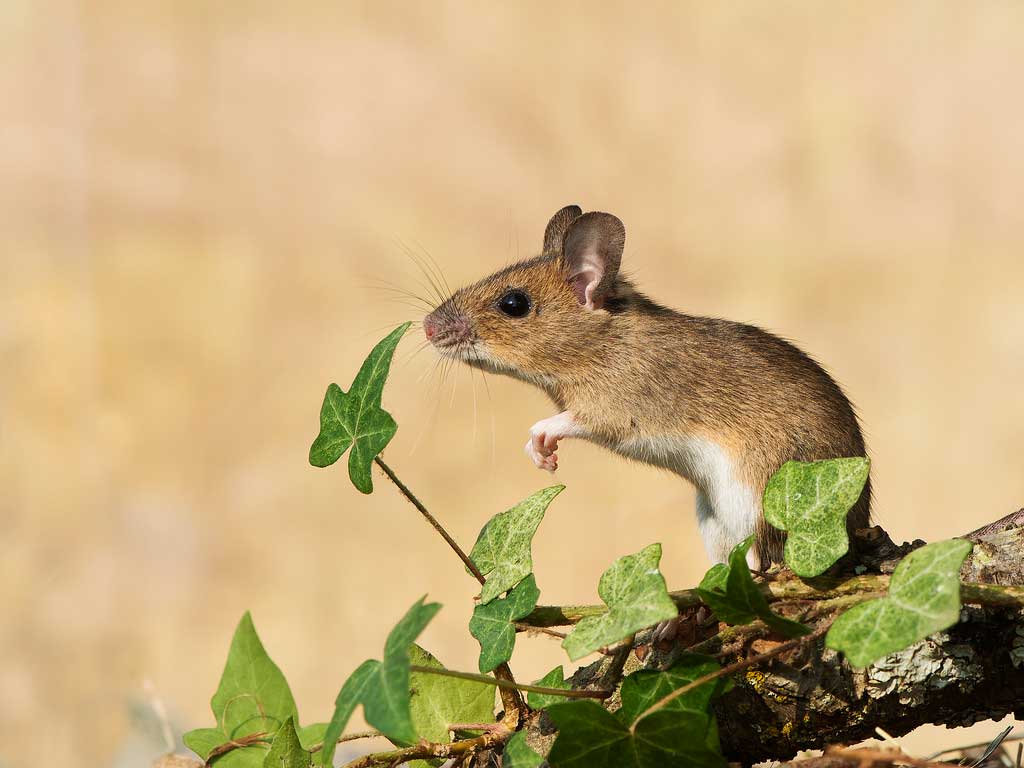